Boating Safety –a New Zealand Perspective
Presentation to the CSBC Symposium
Alistair (Al) Thomson  25 September 2012
What I’m going to cover
Environment/Recreational boating profile
Fatality rates & target demographic
Previous campaign 
Research
New campaign
Other programmes /partner projects
Environment
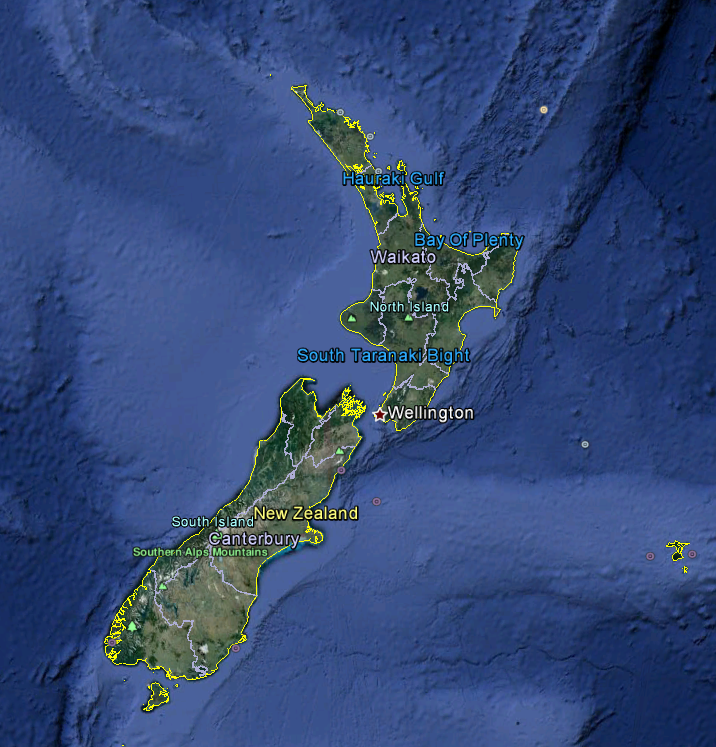 14,000KM of coastline 
Tasman to the West and Pacific to the East
Exposed to southern ocean storms 
Benign weather in summer
Environment
Beautiful scenery
Big Fish!
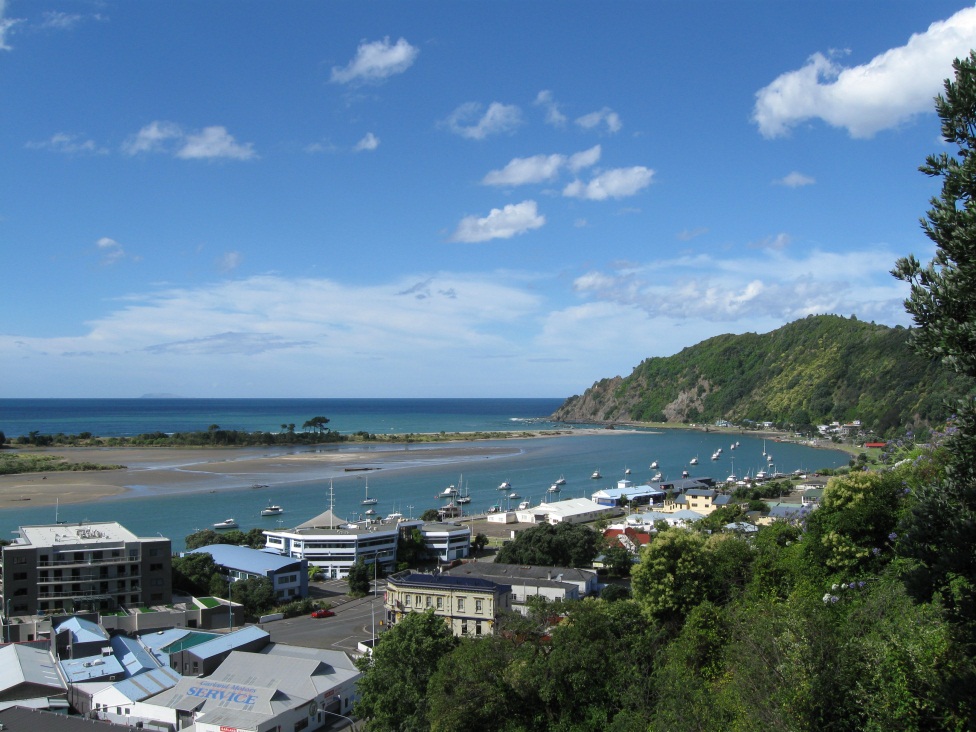 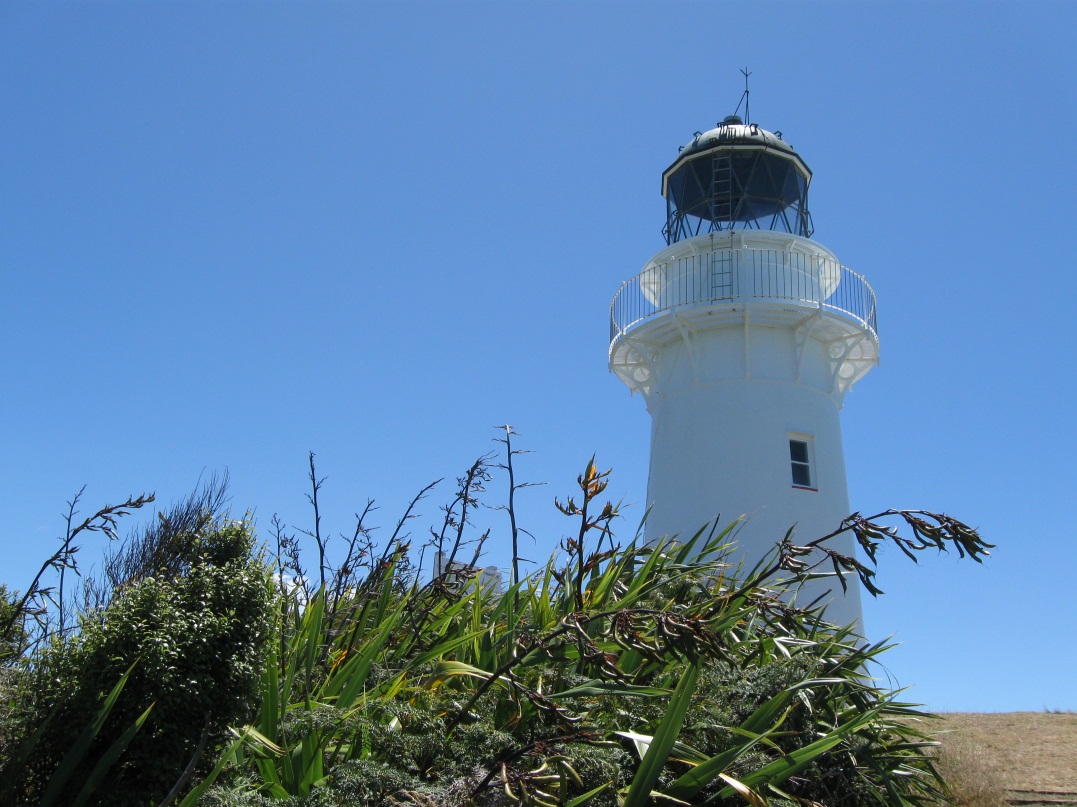 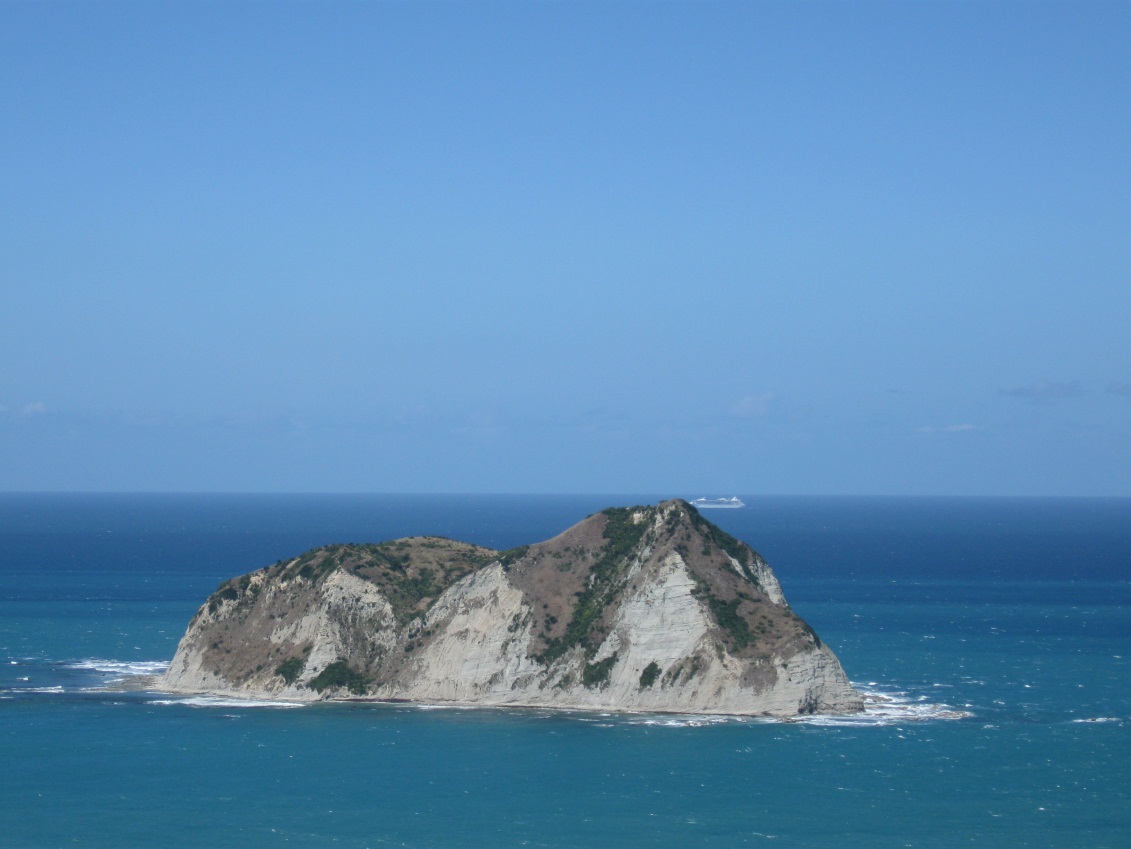 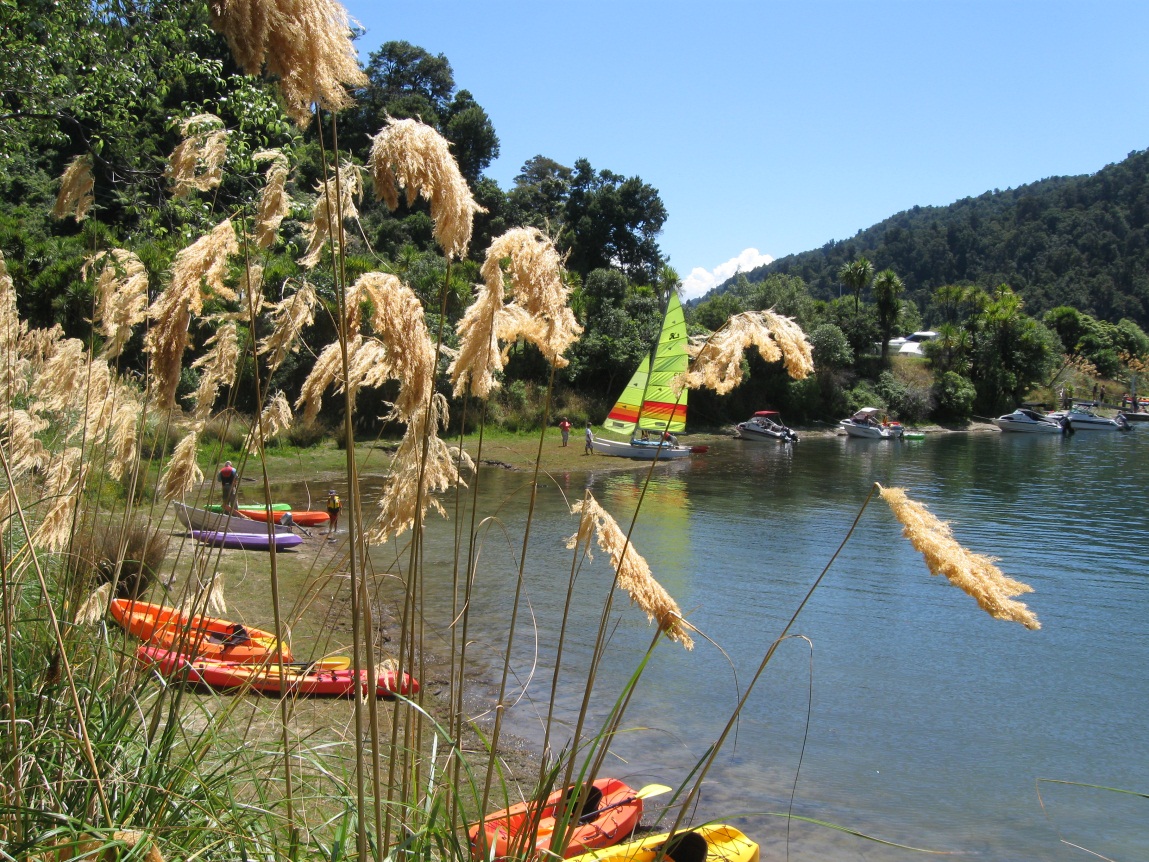 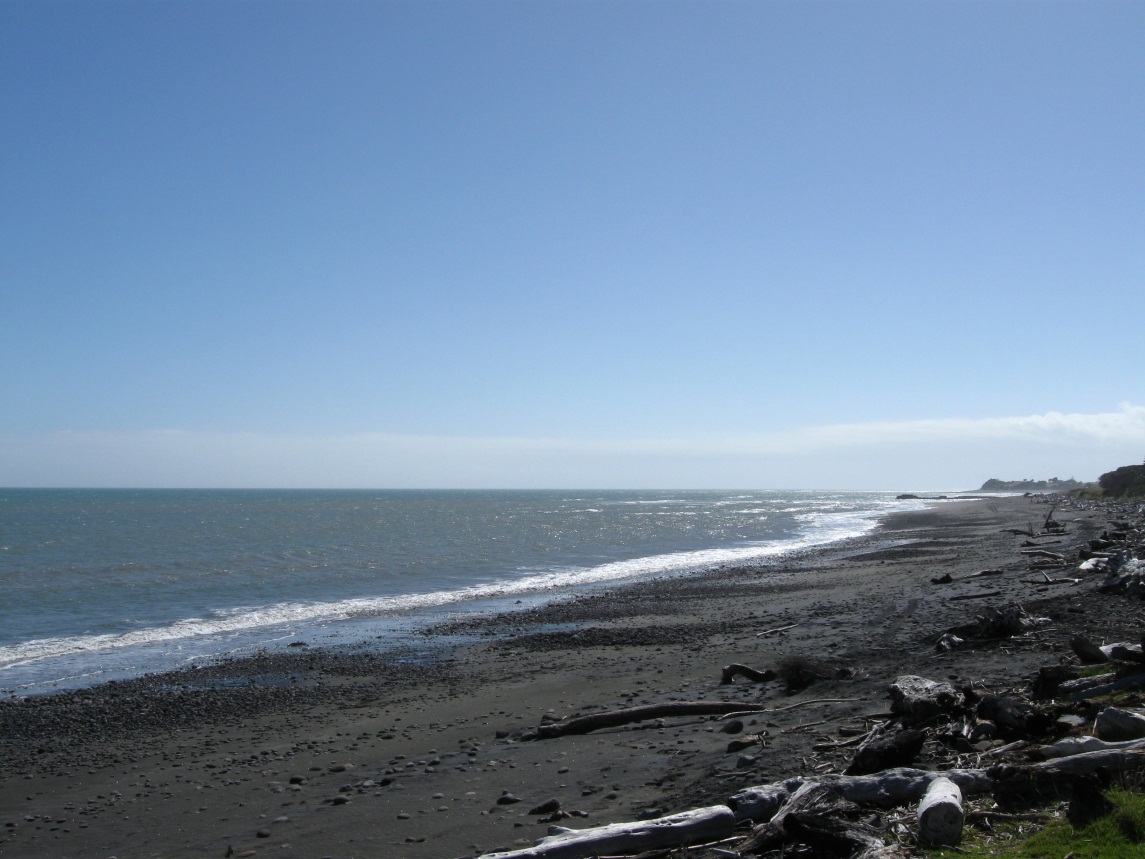 Multi jurisdictional environment
Maritime Rule 91-Navigation Safety-lifejackets must be carried 

17 Regional Councils/Unitary authorities make navigation safety bylaws that can’t specify less than the national rule (MR91) 

Wear rates are significantly higher in regions that have specified mandatory wear-annual boat ramp survey
New Zealand’s Recreational Boating Profile
We estimate 480,000 recreational vessels in NZ from kayaks to large cruising size vessels

1 in 3 participate in recreational boating activity 

Majority of accidents and fatalities occur in the under 6 meter category
Fatality rates
Our target demographic
Male
30-65
Fishing
Vessels 4-6 meters
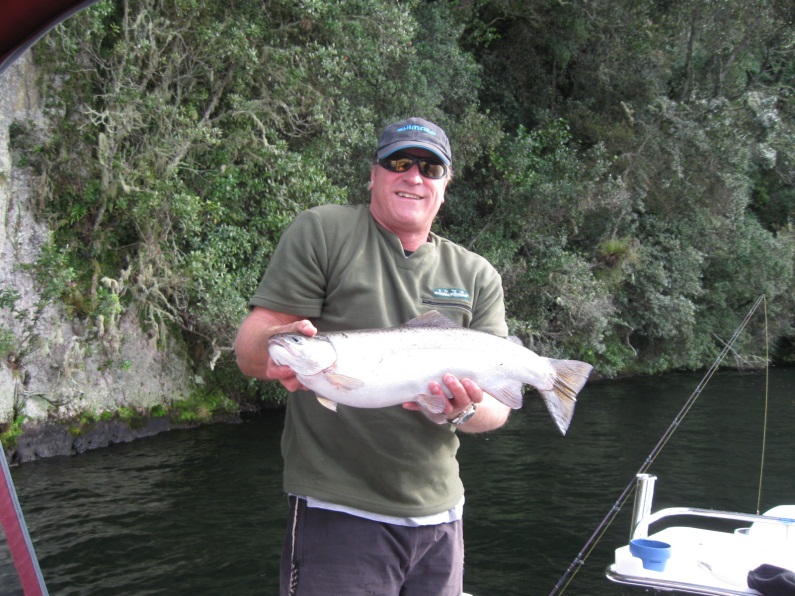 Emerging activities-SUP
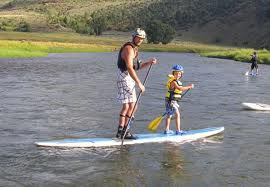 Large numbers participating individually and in organised events

Currently forming our national position in relation to PFD/Lifejackets 

Participants view is they are surfers and not paddlers
Emerging behavioral issues
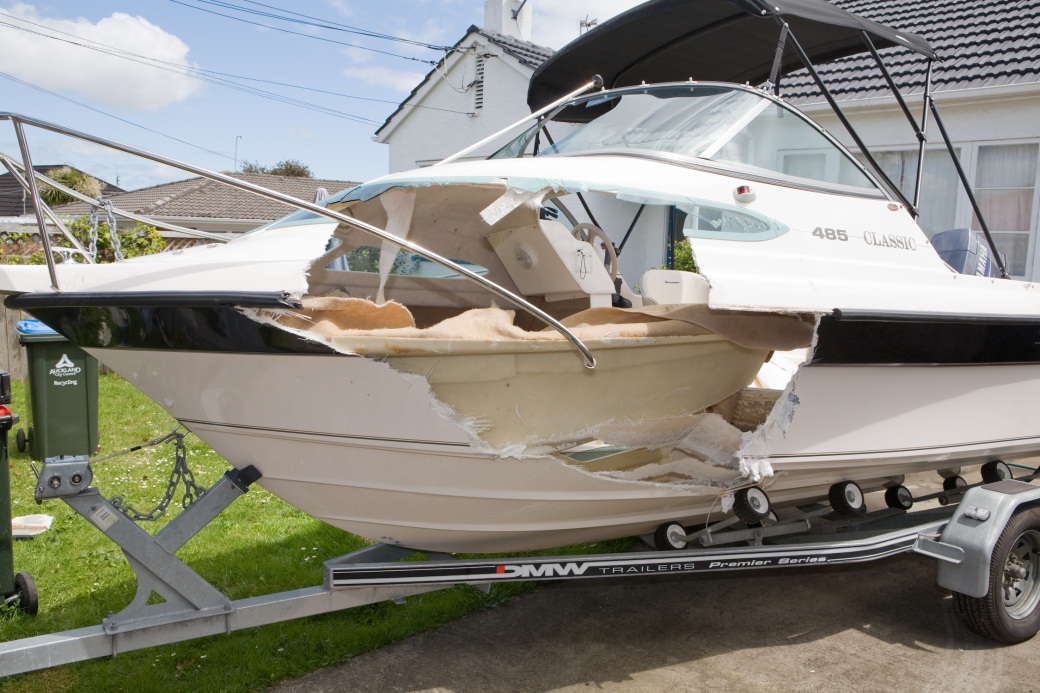 Close quarters

Collisions

Lack of robust data
Strategy
2003 mandatory carriage and wear at times of heightened risk introduced 

2007 review of pleasure boat safety strategy focused on four key messages; lifejackets, communications equip, weather and alcohol

Several campaigns focussing on key messages with differing degrees of success
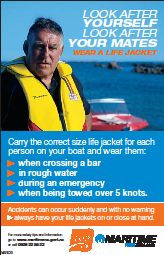 Our most successful TV commercial
Pine Tree-meads
We were very happy with the level of recall

After running for 3 years we still had 79% recall

Big question, how do we recreate a similar level of recall?
Funding
Fuel tax fund- recreational boaters pay approx. $40m/yr

$930 comes to MNZ/NPBSF for national campaign and associated forum member campaigns
The Research
Maritime NZ commissioned Ipsos (Synovate) to undertake a qualitative research study seeking insight into lifejacket use amongst our target demographic…… 

Getting to know the audience…..
The Research-context
What does boating / kayaking / jet-skiing represent for people? 
How does it make people feel?
What does it mean to them emotionally? e.g. freedom, leadership, status, invincibility, etc
What do people associate this activity with?
What effect does this activity have on personal attitudes?
Do attitudes to life change when they are on the water?
What imagery reflects the experience of boating / kayaking / jet-skiing?
The boating / water experience
The boating Mindcloud™
Water
Escape
Kids
Adventure
Fishing gear
Open spaces
Bad weather
Sharing catch
Fresh air
Summer
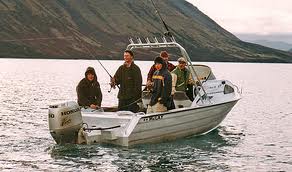 Fishing
Cleaning up
Costs
Water sports
Fun
Swimming
Lifejackets
Family time
Lifestyle
Pleasure
Company
Safety checks
Friends
Sharing
Relaxation
Success
Positive
Negative
Neutral
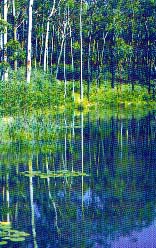 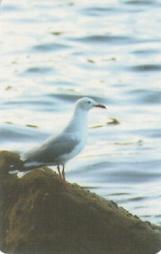 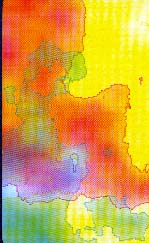 Further themes
Calm seas and a good day
Friendly skies

Achievement
Natural environment
Special moments

Time with loved ones

World adventure
Power / speed
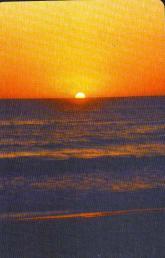 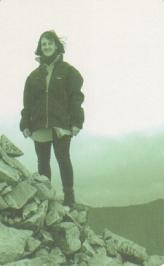 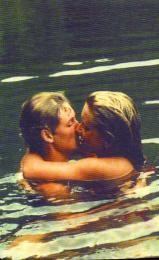 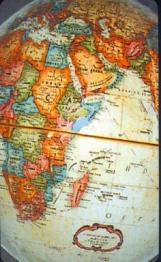 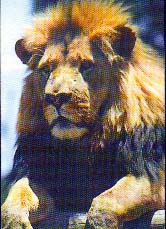 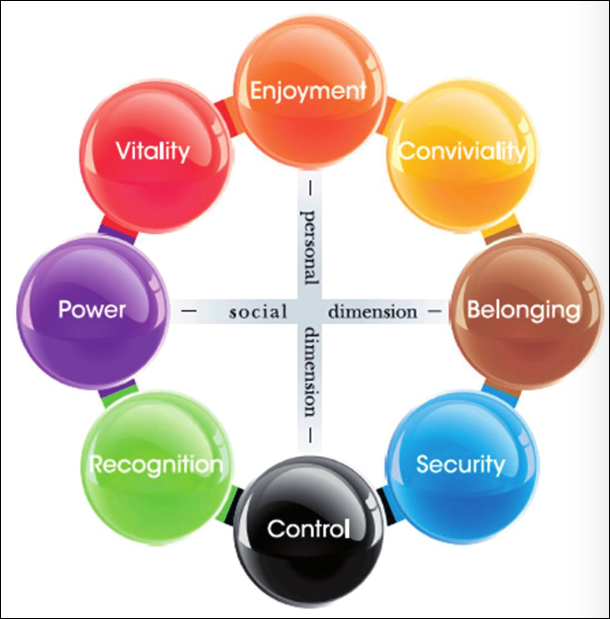 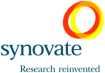 A model of human needs
Needs or desires are the basic motivations that drive behaviour

These 8 needs provide an emotional ‘compass’ for experiences – be they brand, service, product or activities

What needs or desires do you think boating delivers on, compared to lifejackets?
‘Release’
‘Self’                     ‘                          Others’
‘Control’
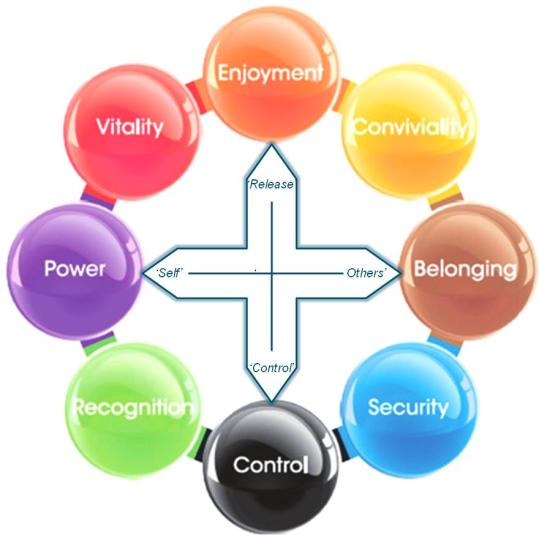 What needs ‘light up’ for boating?
Conviviality is central to the boating experience
Men talk of how boating makes them feel relaxed
It is a release from their daily routine and obligations
They feel happy, re-energised
They feel connected to other people out with them (friends or family members) or to the elements

This need is about opening up emotionally and allowing others to share in the experience
Conviviality is about shared understanding and pleasures
Being open, inclusive, and collaborative are all important
Being judgemental works against this need
Belonging is a secondary need fulfilled
Men talk about the camaraderie of boating
Being surrounded by their mates
Belonging and accepted, equals
Fishing is a shared experience inextricably linked to boating

Belonging is about togetherness, brotherhood, taking care of others, traditions, and feeling good
Peer acceptance is a powerful tool for this need
Support, empathy, love, care, and true friendships tap into this need
An outsider telling people how to behave works against this need
Security is next
Men talk about boating as though it is therapy
“When I head away from the shore I can feel my worries falling off me”
Boating is a soothing pastime
Boating takes away the stresses and strains of a hectic daily life

The security need is about withdrawing into a mental space free of worry and responsibility
Security is about being made safe from harm
Focusing on protection and safety is a perfect fit for this need
But forcing people to comply works against this need
Vitality exists as a minor need
Some men talked about the adventure of boating
Boating makes some men feel alive in a very energetic way
Boating is about ultimate freedom to explore and take on nature
An ultimate goal for some is to sail the world

Vitality is about stepping outside the comfort zone, taking a risk
This need is about complete freedom
To reflect this need you have to share the same passion
Holding them back works against this need
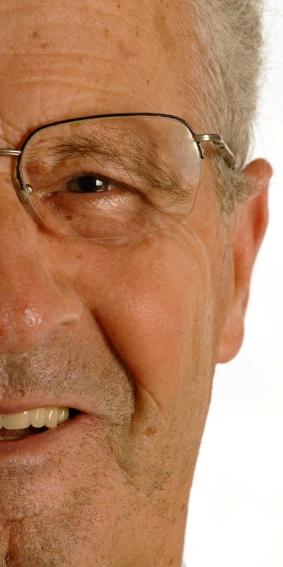 To summarise the emotions of boating
Of course these may be dialled up or down depending on the type of craft
e.g. kayakers often have a solo experience, so the lower order needs are dialled up – unless they kayak with others!
Boating is about thinking with the heart and enjoying life
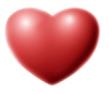 What else is like boating?
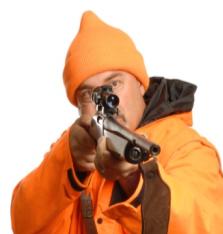 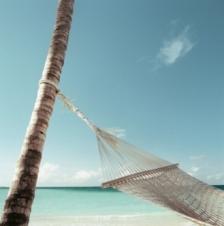 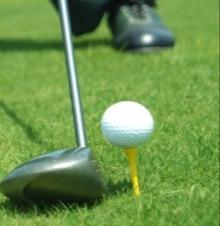 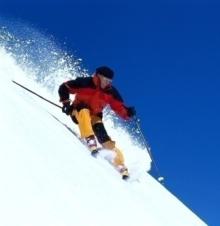 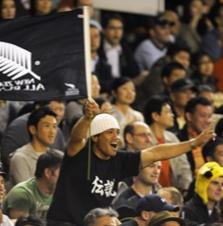 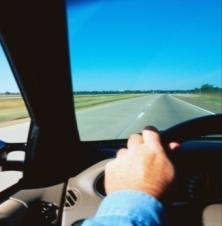 Ski trips            Holidays	   Sports events        Golf	         Road trips	      Hunting
All of these activities share a little of the same feelings that boating delivers
Away from ‘normal’ life
Back to nature, natural surroundings
Relaxation and shared passions
Belonging and equality
Security and therapy
Vitality and freedom, taking on a challenge

But nothing else truly compares...
Boating is a complete package

An absolute joy for those who take part
What have we learned about boating culture?
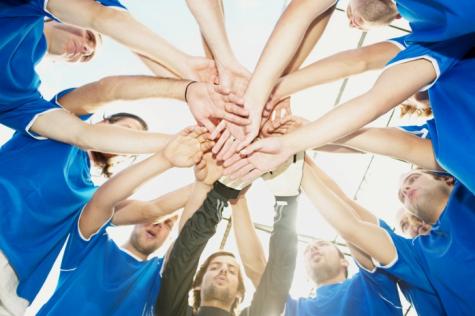 What we can do...	
Be inclusive, persuasive, invite boaties to change, offer good role modelling
Be part of the culture, reflect the ‘group’ nature of boating, reflect the impact of what they do on other people in their lives (“advice from one who knows”)
Offer ways to make boating more soothing and relaxed
Show we understand the passion and thrill of boating

What we can’t do...
Act judgementally
Be an ‘outsider’ to the culture, telling them what to do
Force or demand compliance
Hold people back from enjoyment
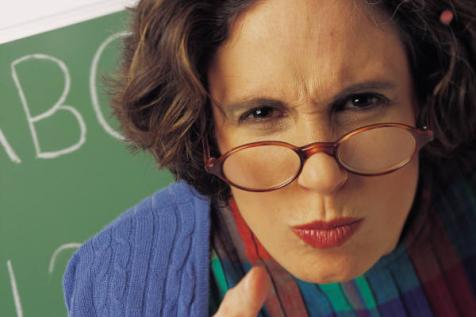 Water safety and lifejacket behaviours and attitudes
Where lifejackets fit in the priorities
Wearers
Non-wearers
Nobody places lifejackets at the top of the priorities

“If you have to wear a lifejacket, you shouldn’t be out there!”
The lifejacket Mindcloud™
Safety
Bad fit / tight
Wind break
Law to have
HOT!!
Always on board
Visibility
Where are they stored?
Bright
Uncomfortable
Optional to wear
Compulsory?
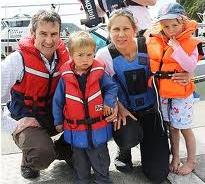 Children
Cumbersome
Necessary evil
Wives
Important
Too bulky to fish in
One for all
Reassurance
Troublesome
Protective gear
Fit well
Emergency situation
Secure
Good condition
Have to replace often
Essential
Cost
NZ standard
Positive
Negative
Neutral
Further themes
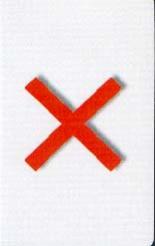 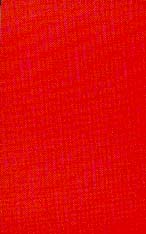 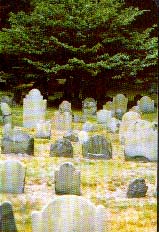 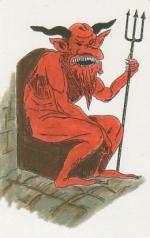 Doom
Death
Disaster

Uncomfortable

Protective gear (like helmets)
Trusted to work

Protecting loved ones
Being there for loved ones

Idiot not to wear / idiot to wear
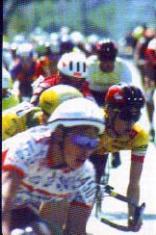 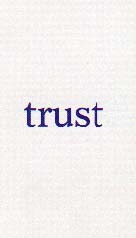 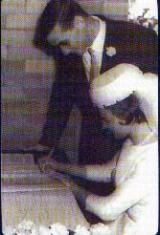 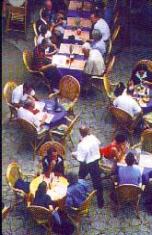 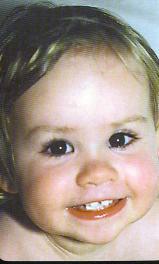 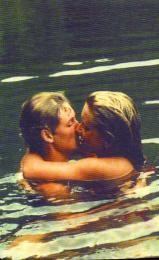 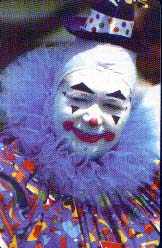 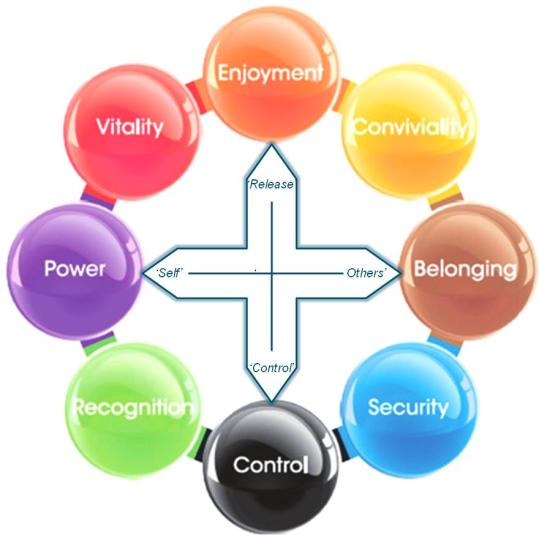 What needs ‘light up’ for lifejackets?
Control
Men talked about lifejackets as a ‘necessary evil’
Part of the required equipment, but they detract from the joyous experience of boating
To wear a lifejacket is almost an admission you are risk
And most men feel in command of the situation, i.e. not at risk

Men who have accepted lifejackets have accepted they are at risk or have to set a good example
They put up with the negatives to impose this control
Control is about rational structure and mature control of temptation or urges
Lifejackets as a concept impose structure and rationality onto the boating experience – no wonder there is a disconnect for some!
Security is next
Men talk about lifejackets from a practical perspective
They know that they can save lives when the worst happens
Lifejackets make some men feel more secure when boating
For some, this extends only to having them on board!
But lifejackets are more accepted when men feel they are protecting their wives / kids

The security need is about withdrawing into a mental space free of worry and responsibility
When it’s about others, you are free from worrying about them
Security is about being made safe from worry and harm
The challenge is to transfer this from ‘protecting others’ to ‘protecting myself’
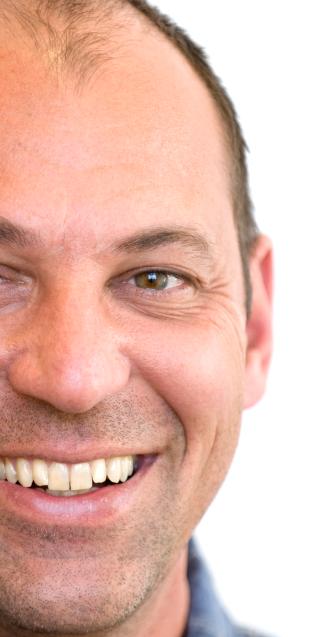 To summarise the emotions of lifejackets
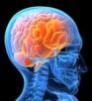 The challenge is to turn these into positive expressions that fit, or modify, the emotional culture of boating
Lifejackets are about thinking with the head                 and fearing the worst
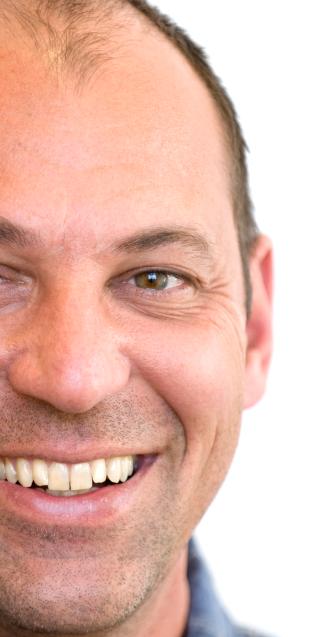 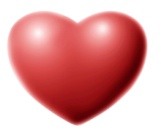 “You want to be free.  A lifejacket restricts you...  
...but it’s a necessary evil.”
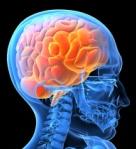 Non-wearer behaviour (i)
Non-wearer behaviour (ii)
Type of craft helps or hinders
The difference between boats and kayaks is a bit like the difference between cars and motorcycles

Lower in the water
Closer to the water
Slower moving 
Less visible




The bigger the boat, the easier it is to feel safer than you are
Have a heightened sense of danger & vulnerability
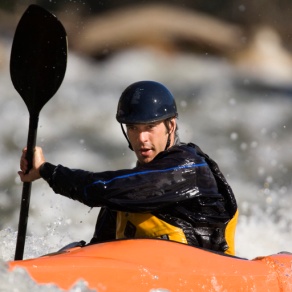 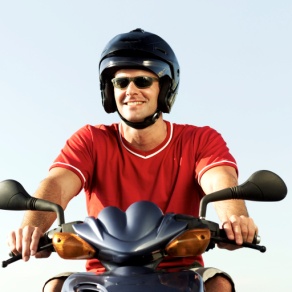 What about near-misses?
The experience of a near-miss is not a sure-fire driver to wearing lifejackets in the future!

The most harrowing tales of near-misses came from the men who were least likely to wear a lifejacket
There are obviously some very powerful drivers to not wearing
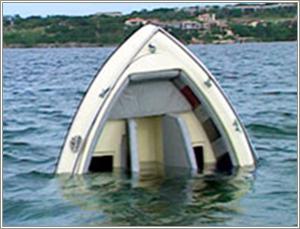 Knowledge
All boaties are aware that they should carry a sufficient number of lifejackets on board and know where they are

They know that lifejackets can save lives when people enter the water 

But not all believe they should wear them if ‘nothing is wrong’ and the weather is fine
Lack of knowledge is not the problem

Emotional needs and perception of risk are
“You’re fishing and having a few beers... lifejackets just don’t come into it.”
“If they could make one that was as thin as a t-shirt, I’d wear it”
Key barriers
“I am really comfortable in the water”
“No one ever says it – you just sense it”
“It’s an admission of failure”
“Nothing will happen here – we’ll be right”
“It’s anticipating failure”
Non-wearers
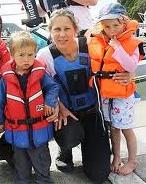 Wearing lifejackets represents security and nurturing of others
I want to protect people on my craft who can’t look after themselves
Mainly for kids and wives
Friends know where they are and can make their own decisions


When it comes to me – wearing lifejackets means I need to be controlled or lack faith in the skipper
I’m enjoying myself – where is the emergency?
He knows what he is doing
I know what I am doing and managing the risk so I decide not to wear one
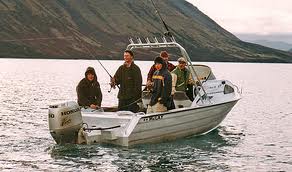 “I was brought up wearing – my dad raced yachts”
Key motivators
“I just feel more comfortable and secure”
“If the skipper gives one to me I wear it”
“They have real strict rules”
“It’s just not worth it”
“He told me he wouldn’t sell without lifejackets, and I had to wear them”
“No one is above harm”
“I found one of those inflatable ones”
“The kids say if I’m not wearing one, why should they?”
Wearers
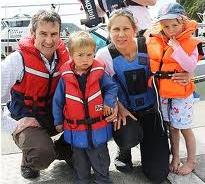 Wearing lifejackets represents security for everyone
I want to protect all people on my craft, and that includes me
I feel better knowing I am protecting people




When it comes to me – wearing lifejackets means I am more in control of the situation, more responsible
I can feel more comfortable knowing that nothing bad will happen
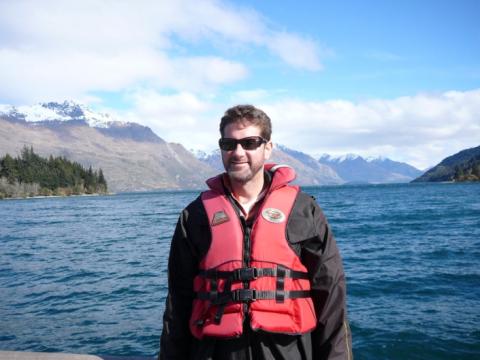 The wearer’s view of the non-wearer
Loose / undisciplined
Irresponsible
Don’t think of others
Selfish
Macho
Dumb / clown
Risk taker
Uninformed / unaware
Inconsiderate
Overconfident
‘Bloody idiots’
Can’t educate them
Selfish / arrogant
A liability on those around them
Don’t think of consequences
Many assume it is men under 40 who are the culprits!
The sense that they are ‘a liability on others’ could be a useful angle
The non-wearer’s view of the wearer
‘Heart ‘– initial emotive response
Over-cautious
A bit weak
Not playing the game
Lacks confidence
Annoying ‘boy scout’
Goody two shoes
Nerd

BUT

‘Head’ – considered response
Actually, good on this person
Each to their own – there is no reason why they shouldn’t wear it
They are making me think twice – we are seeing more people wearing them
Attitudes appear to be changing

Is the head slowly starting to outweigh the heart?
Summing up lifejackets
Lifejackets are not considered the priority of boating safety
Weather and conditions are most recognised

The emotional motivations to wear a lifejacket run counter to the culture and emotional needs of boating
Need to find a way to make an accepted part of the boating experience
This may take time, a long-term goal

Perception of risk is a big issue
Boaties have an unrealistic impression of risk and abilities

Attitudes to non-wearers can be very strong
Can we leverage this peer pressure?
Once converted, wearers can become strong advocates
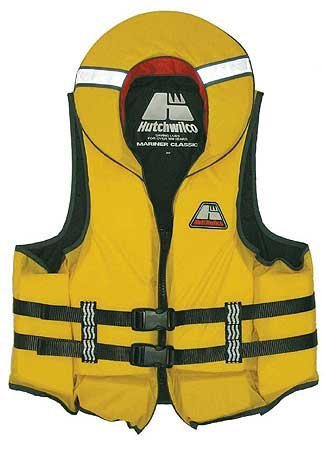 The Research
Reinforced and articulated what we were thinking 
Justified different approach
The Research
The research resulted in the ‘Don’t be a Clown, wear a lifejacket” campaign, and was cited by the judges as “a world class case study in demonstrating what great qualitative research and teamwork can deliver.”
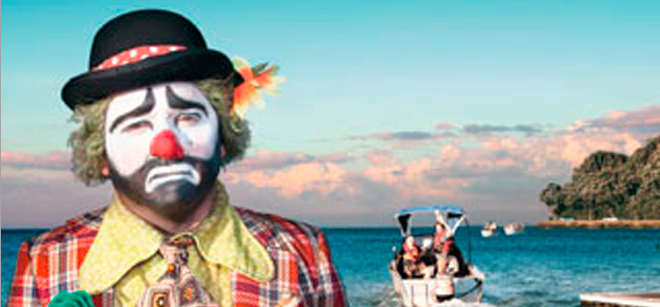 TV Commercial
The Research
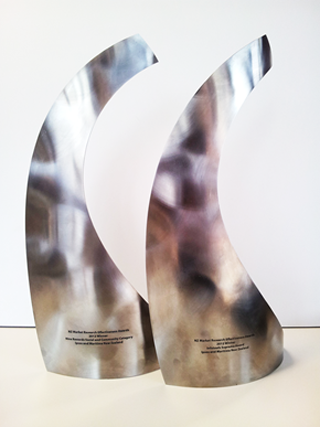 Social and community –Platinum award winner
Supreme award-New Zealand-National Market Research Awards
Other projects and interventions
Boating Safety in NZ-Youtube Channel 
Folau Malu-Polynesian Day Skipper programme 
Boating Safety Code-NZSAR/Coastguard
Water Safety New Zealand-drowning prevention programmes-Key messages
Coastguard Boating Education Courses
National Forum member initiatives
Maritime NZ YouTube Channel
Over 700,000 views 
Over 3 hours of material 
36 modules including introduction 
Further modules in the pipeline
Commercial channel just launched
Folau Malu (Journey Safely)
Identifies community champions
Equip with safety messages
Polynesians talking to Polynesians
Accredited as boating education tutors to deliver dayskipper in language streams (Samoan & Tongan)
5 ministers across 10 denominations 
120+ people from pacific community through programme
Boating Safety Strategy 2007
Existing evidence based strategy focused on four key messages, lifejackets, communications equipment and Weather 

All key contributing factors to recreational boating fatalities to varying degrees, Lifejackets continue to be #1

Lack of fixed level flotation continues to feature in fatalities
2012-2013 Strategy review
Look back at accidents and fatalities since previous review – analysis of factors 

Continued focus on lifejackets

Exploring other interventions, build standards across new build fleet including imports

Research tells us that compulsion doesn’t work
Thank you